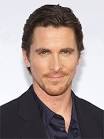 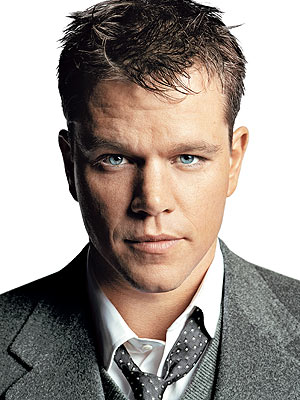 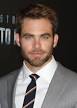 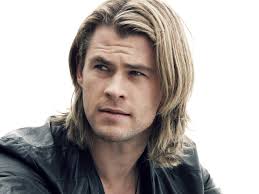 Christian 
Bale
Chris Pine
Chris Hemsworth
Matt Damon
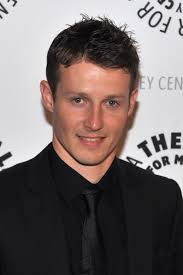 Jamie from Blue Bloods
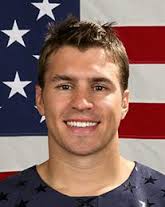 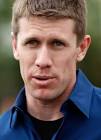 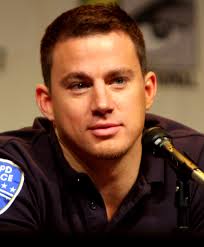 Channing Tatum
Carl Edwards
Zach Parise
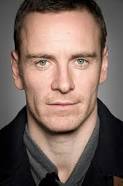 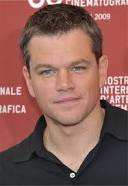 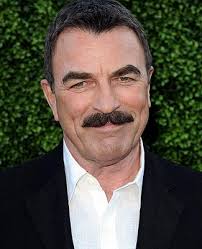 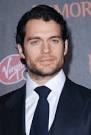 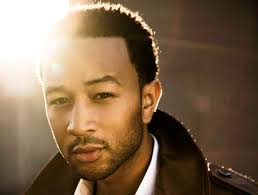 Matt Damon 2
Henry Cavill
Michael Fassbender
Tom Selleck—Mrs. Poore likes him
John Legend
Puerto Rico was annexed by the U.S. as a result of the U.S. victory in the ______________War.
Mexican-American War
A
Korean War
B
Spanish American War
C
D
Revolutionary War
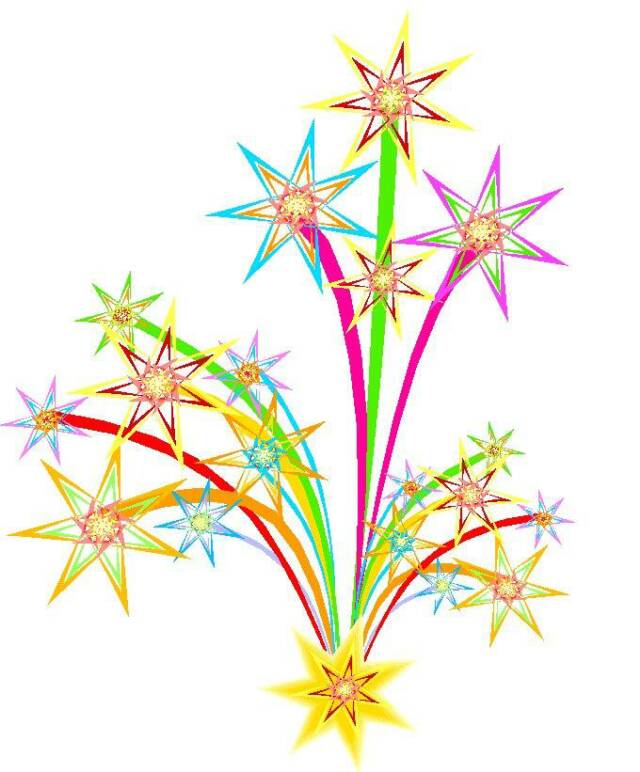 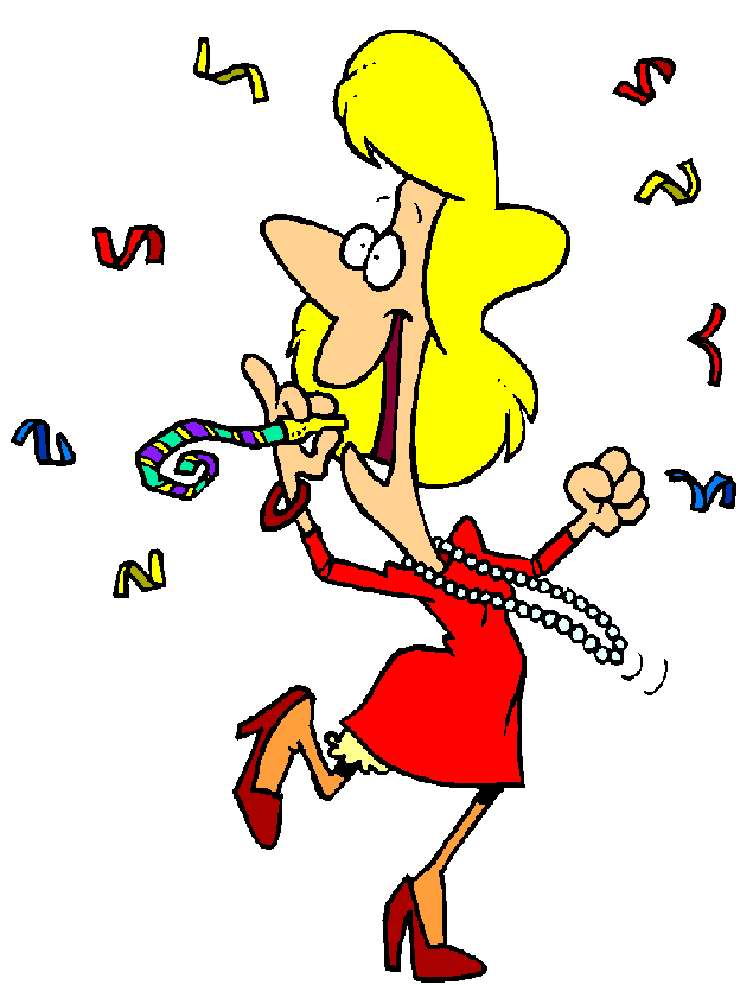 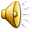 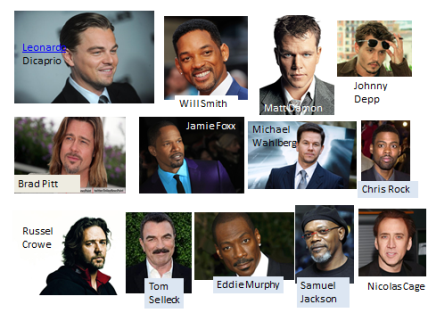 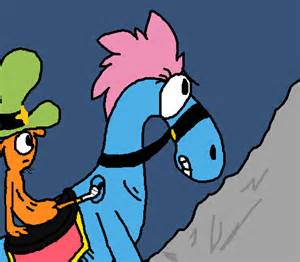 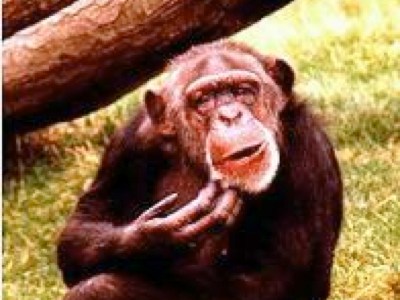 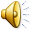 Try Again
Who urged American banks and businesses to invest in Latin America?  He promised that the United States would step in if unrest threatened their investments.
A
Franklin Roosevelt

President Taft

Theodore Roosevelt

President Wilson
B
C
D
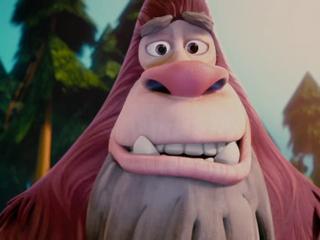 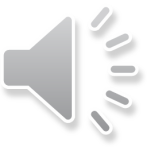 The Compromise of 1877 resulted in -
A
Abe Lincoln becoming President of the U.S.A

The end of slavery in the United States.

The end of Reconstruction in the American South.

The creation of the Louisiana Territory.
B
C
D
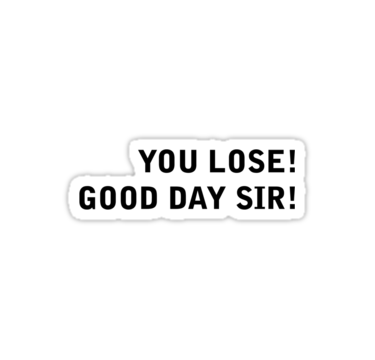 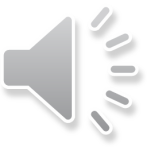 This act promised 160 acres of land to anyone who paid a small filing fee and agreed to live on the land for five (5) years.  During the five years, they must improve the land by planting crops or building a home
A
Homestead Act

Dawes Act

Western Lands Act

Sedition Act
B
C
D
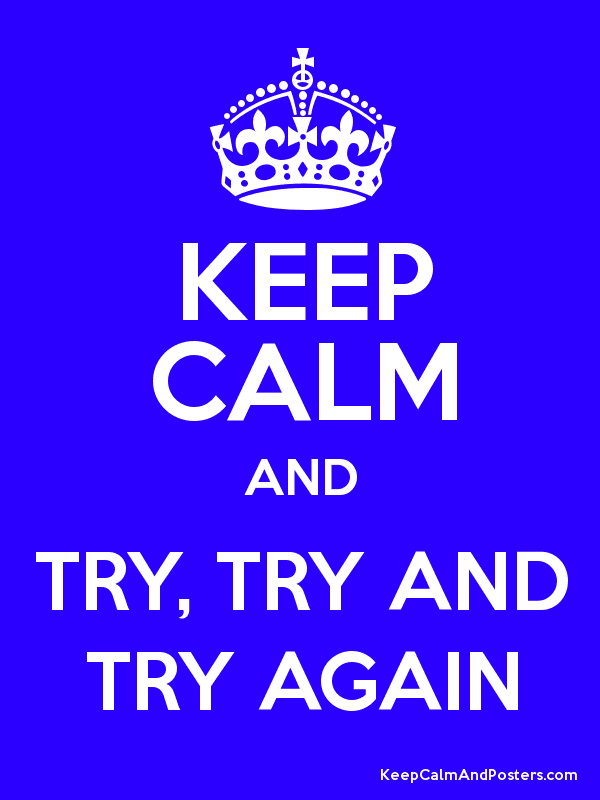 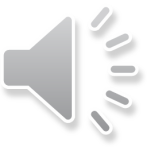 This invention ended the long drive of cattle and led to conflict between ranchers and farmers –
railroads and trains

barbed wire

assembly line

dry farming
A
B
C
D
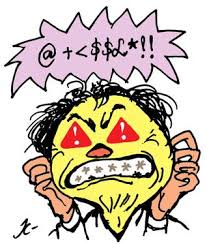 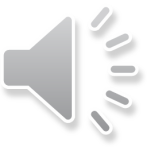 Overcrowded apartment buildings where immigrant families lived in poverty were called
Slums

    public housing
 
     Tenements

D.      suburbs
A
B
C
D
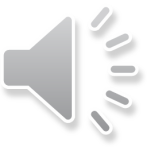 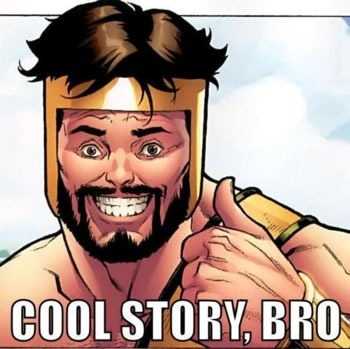 Parties who organized immigrant neighborhoods to vote for their candidates by providing favors or simply buying their votes were called
Political machines

Partisans

Libertarians

D.  socialists
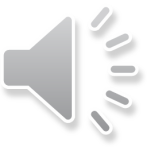 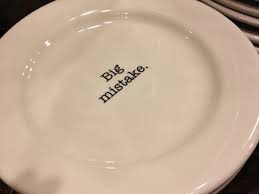 John D. Rockefeller was the entrepreneur who created a monopoly called –
U.S. Steel Corp
 
 B & O Railroads

 Ford 

D. Standard Oil
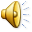 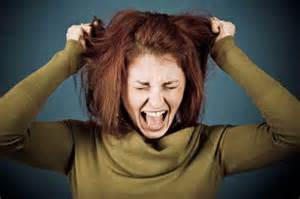 Samuel Gompers was the founder of this trade union –
A
Congress of Industrial 

Trade Organizations

Knights of Labor

American Federation  of Labor
B
C
D
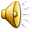 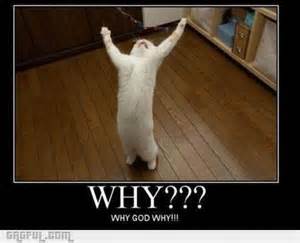 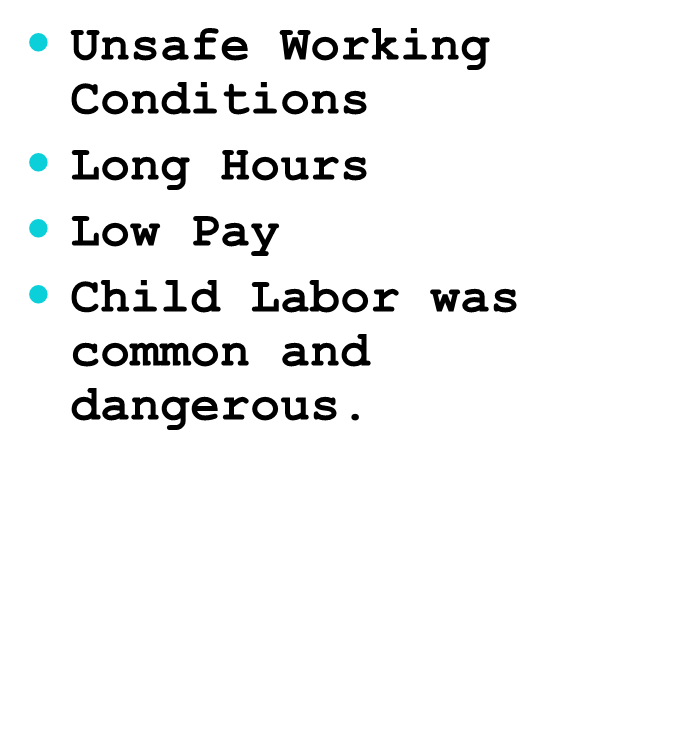 All of the problems in the text box above were opposed by –
Andrew Carnegie and other industrialists.
 
NAACP and the Niagara Movement.

Progressives and Union Leaders.

Suffragists
A
B
C
D
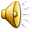 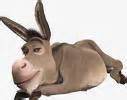 This African-American leader demanded immediate equality for people of color in the United States; he established both the NAACP and the Niagara Movement –
A
Elijah Lovejoy

Booker T. Washington

W.E.B. Dubois

George Washington Carver
B
C
D
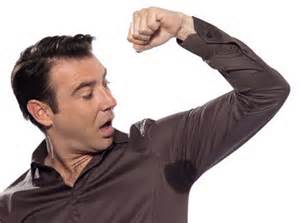 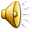 She was the organizer of the Seneca Falls Convention and helped to draft the Declaration of Sentiments, in which women demanded the right to vote for the first time publicly
Elizabeth Cady Stanton

Sojourner Truth

Eleanor Roosevelt

Shirley Chisholm
A
B
C
D
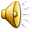 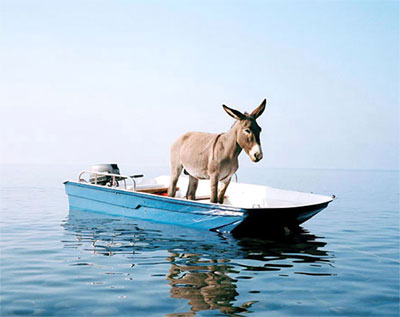 The woman’s suffrage movement’s goal was –
A
to end child labor.

to outlaw the consumption of alcohol and “demon rum.” 

to gain the right to vote in national elections.

“equal pay for equal work.”
B
C
D
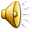 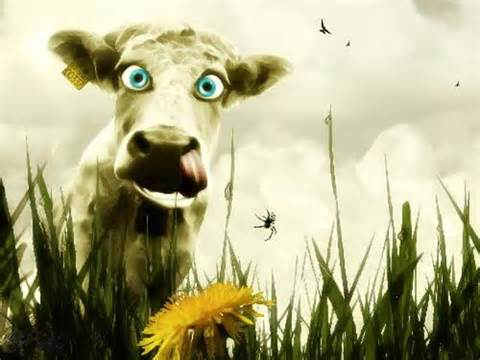 You are WRONG!
The temperance movement was devoted to the abolition of
Alcohol

Slavery

literacy tests

child labor laws
A
B
C
D
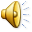 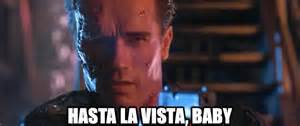